Źródła prawa i zasady stosowania prawa UE
Źródła prawa UE
Źródła prawa UE
Przepisem określającym źródła prawa unijnego jest art. 288 TFUE.
Artykuł  288 [Rodzaje aktów prawnych]
W celu wykonania kompetencji Unii instytucje przyjmują rozporządzenia, dyrektywy, decyzje, zalecenia i opinie.
Rozporządzenie ma zasięg ogólny. Wiąże w całości i jest bezpośrednio stosowane we wszystkich Państwach Członkowskich.
Dyrektywa wiąże każde Państwo Członkowskie, do którego jest kierowana, w odniesieniu do rezultatu, który ma być osiągnięty, pozostawia jednak organom krajowym swobodę wyboru formy i środków.
Decyzja wiąże w całości. Decyzja, która wskazuje adresatów, wiąże tylko tych adresatów.
Zalecenia i opinie nie mają mocy wiążącej.
Prawo pierwotne unijne stanowi kryterium i wzorzec kontroli legalności prawa pochodnego unijnego (zob. art. 263).
Prawo pierwotne
Źródła prawa pierwotnego:
traktaty założycielskie, łącznie z traktatami uzupełniającymi, zmieniającymi traktaty założycielskie oraz protokołami i załącznikami załączonymi do traktatów (art. 51 TUE „Protokoły i załączniki załączone do Traktatów stanowią ich integralną część.”); 
umowy (traktaty akcesyjne); 
konwencję o niektórych Instytucjach Wspólnych dla Wspólnot Europejskich i konwencję o ustanowieniu Jednej Rady i Jednej Komisji Wspólnot Europejskich; 
pierwszy i drugi traktat budżetowy; 
ogólne zasady prawa
A także: umowy międzynarodowe (np.: europejska konwencja o ochronie praw człowieka i podstawowych wolności), prawo zwyczajowe (np.: zasady reprezentacji).
Prawo pierwotne - cechy
Pochodzi od państw członkowskich, moc wiążąca opiera się na ich wspólnej zgodzie, tylko przez nie może być zmienione.
Określa cele, strukturę i zasady funkcjonowania Unii -ma charakter konstytucyjny, stanowi podstawę prawną istnienia i funkcjonowania UE.
Może określać prawa i obowiązki jednostek (skutek bezpośredni)
Hierarchicznie wyższe od prawa pochodnego 
normy prawa pierwotnego określają kompetencje do stanowienia aktów prawa wtórnego
akty prawa wtórnego muszą być zgodne z prawem pierwotnym (możliwość kontroli przez TSUE).
Pierwszeństwo w stosunku do prawa krajowego.
TSUE dokonuje wykładni prawa pierwotnego (wyłączna kompetencja TSUE), ale nie może kontrolować jego legalności.
Ogólne zasady prawa
Szczególne źródło prawa, złożony charakter.
Mogą być niepisane lub wyraźnie zawarte w postanowieniach traktatów, czasem może dojść do „kodyfikacji” wcześniej niepisanej zasady.
Pewne ogólne, fundamentalne normy, na których opiera się porządek prawny.
Służą wypełnianiu luk w prawie, interpretacji innych norm prawa UE, ocenie legalności aktów instytucji i organów UE oraz państw członkowskich wykonujących zobowiązania unijne.
Źródłem może być prawo międzynarodowe, traktaty, porządki prawne państw członkowskich - zasady „wspólne porządkom prawnym” („wspólne tradycje konstytucyjne”).
Procedury ustawodawcze w ramach UE
Zwykła procedura zmiany(art. 48 TUE) - stosuje się do wprowadzania do traktatów zmian o zasadniczym znaczeniu, takich jak na przykład zwiększenie i zmniejszenie kompetencji Unii
Specjalna procedura zmiany - Rada UE lub Rada Europejska przyjmuje akt (niekiedy udział PE) a następnie zaleca jego przyjęcie państwom członkowskim zgodnie z ich wymogami konstytucyjnymi (np. ratyfikacja).  Akt wchodzi w życie po przyjęciu przez państwa. Przyjmowane zawsze na podstawie konkretnego przepisu traktatów: np.: art. 25 TFUE lub art. 223 ust. 1 TFUE. Stosuje się do wprowadzania do traktatów zmian związanych z unijną polityką wewnętrzną i działaniami wewnętrznymi, na przykład dotyczących rolnictwa i rybołówstwa, rynku wewnętrznego, kontroli granic, polityki gospodarczej i pieniężnej, pod warunkiem że nie chodzi o zwiększenie kompetencji UE.
Uproszczona procedura zmiany
Procedura kładki z zastrzeżeniem ratyfikacji (art. 48 ust. 6)
Procedura kładki sensu stricto
Prawo pierwotne - stanowienie
Art. 48 TUE – zwykła procedura zmiany
2. Rząd każdego Państwa Członkowskiego, Parlament Europejski lub Komisja mogą przedkładać Radzie propozycje zmiany Traktatów. Propozycje te mogą mieć na celu, między innymi, rozszerzenie lub ograniczenie kompetencji przyznanych Unii w Traktatach. Propozycje te są przekazywane przez Radę Radzie Europejskiej oraz notyfikowane parlamentom narodowym.
3. Jeżeli Rada Europejska, po konsultacji z Parlamentem Europejskim i Komisją, podejmie zwykłą większością decyzję, w której opowie się za rozpatrzeniem proponowanych zmian, przewodniczący Rady Europejskiej zwołuje konwent złożony z przedstawicieli parlamentów narodowych, szefów państw lub rządów Państw Członkowskich, Parlamentu Europejskiego i Komisji. W przypadku zmian instytucjonalnych w dziedzinie pieniężnej konsultowany jest również Europejski Bank Centralny. Konwent rozpatruje propozycje zmian i przyjmuje, w drodze konsensusu, zalecenie dla Konferencji przedstawicieli rządów Państw Członkowskich przewidzianej w ustępie 4. Rada Europejska może zwykłą większością, po uzyskaniu zgody Parlamentu Europejskiego, podjąć decyzję o nie zwoływaniu konwentu, jeżeli zakres proponowanych zmian nie uzasadnia jego zwołania. W takim przypadku Rada Europejska określa mandat Konferencji przedstawicieli rządów Państw Członkowskich. 
4. Konferencję przedstawicieli rządów Państw Członkowskich zwołuje przewodniczący Rady w celu uchwalenia za wspólnym porozumieniem zmian, jakie mają zostać dokonane w Traktatach. Zmiany wchodzą w życie po ich ratyfikowaniu przez wszystkie Państwa Członkowskie, zgodnie z ich odpowiednimi wymogami konstytucyjnymi.
Prawo pierwotne - stanowienie
Uproszczone procedury zmiany (procedury kładki)
6. Rząd każdego Państwa Członkowskiego, Parlament Europejski lub Komisja mogą  przedkładać Radzie Europejskiej propozycje dotyczące zmiany wszystkich lub części  postanowień części trzeciej Traktatu o funkcjonowaniu Unii Europejskiej, dotyczących  wewnętrznych polityk i działań Unii. Rada Europejska może przyjąć decyzję zmieniającą wszystkie lub część postanowień części trzeciej Traktatu o funkcjonowaniu Unii Europejskiej. Rada Europejska  stanowi jednomyślnie po konsultacji z Parlamentem Europejskim i Komisją oraz z Europejskim Bankiem Centralnym w przypadkach zmian instytucjonalnych w dziedzinie pieniężnej. Decyzja ta wchodzi w życie dopiero po jej zatwierdzeniu przez Państwa Członkowskie, zgodnie z ich odpowiednimi wymogami konstytucyjnymi.  Decyzja, o której mowa w akapicie drugim, nie może zwiększyć kompetencji przyznanych Unii w Traktatach.
7. Jeżeli Traktat o funkcjonowaniu Unii Europejskiej lub tytuł V niniejszego Traktatu przewiduje, że Rada stanowi jednomyślnie w danej dziedzinie lub w danym przypadku, Rada Europejska może przyjąć decyzję upoważniającą Radę do stanowienia większością kwalifikowaną w tej dziedzinie lub w tym przypadku. Niniejszego akapitu nie stosuje się do decyzji mających wpływ na kwestie wojskowe lub obronne. Jeżeli Traktat o funkcjonowaniu Unii Europejskiej przewiduje, że akty ustawodawcze przyjmowane są przez Radę zgodnie ze specjalną procedurą ustawodawczą, Rada Europejska może przyjąć decyzję zezwalającą na przyjęcie takich aktów zgodnie ze zwykłą procedurą ustawodawczą. Wszelkie inicjatywy podejmowane przez Radę Europejską na podstawie akapitu pierwszego lub drugiego są przekazywane parlamentom narodowym. W przypadku gdy parlament narodowy notyfikuje swój sprzeciw w terminie sześciu miesięcy od takiego przekazania, decyzja, o której mowa w akapicie pierwszym lub drugim, nie zostaje przyjęta. W przypadku braku sprzeciwu Rada Europejska może przyjąć taką decyzję. W celu przyjęcia decyzji, o których mowa w akapicie pierwszym lub drugim, Rada Europejska stanowi jednomyślnie po uzyskaniu zgody Parlamentu Europejskiego, wyrażonej przez większość członków wchodzących w jego skład.
Traktaty w zarysie
Traktaty założycielskie:
1952 – Traktat o utworzeniu Europejskiej Wspólnoty Węgla i Stali 
1958 – traktat o utworzeniu EWG (obecnie TFUE) – traktat rzymski
1958 – traktat o utworzeniu Europejskiej Wspólnoty Energii Atomowej – traktat rzymski
1993 – traktat o Unii Europejskiej
Traktaty nowelizujące TFUE
1987 – Jednolity Akt Europejski
1993 – Traktat z Maastricht
1999 – traktat amsterdamski
2003 – traktat nicejski
2009 – traktat lizboński
Traktaty akcesyjne – o akcesji nowych członków (np.: 2004 r. – akcesja Polski, Cypru, Czech, Litwy, Łotwy, Estonii, Malty, Słowacji, Słowenii i Węgier).
„Odejście” od aktów „nienazwanych”
Art. 296 -Jeżeli Traktaty nie przewidują rodzaju przyjmowanego aktu, instytucje dokonują wyboru, jakiego rodzaju akt ma w danym przypadku zostać przyjęty, w poszanowaniu obowiązujących procedur oraz zasady proporcjonalności.
Akty prawne są uzasadniane i odnoszą się do propozycji, inicjatyw, zaleceń, wniosków lub opinii przewidzianych w Traktatach.
Rozpatrując projekt aktu ustawodawczego, Parlament Europejski i Rada powstrzymują się od przyjmowania aktów nieprzewidzianych przez procedurę ustawodawczą obowiązującą w danej dziedzinie.
Kategorie źródeł prawa pochodnego
AKTY WIĄŻĄCE
Prawodawcze:
Dyrektywy
Rozporządzenia
Decyzje
Nieprawodawcze:
Delegowane (art. 290 TFUE) – dyrektywy, rozporządzenia, decyzje
Wykonawcze (art. 291 TFUE) – dyrektywy, rozporządzenia, decyzje
Akty „bez przymiotnika”, inne – decyzja, rozporządzenia Rady i Komisji
Porozumienia międzyinstytucjonalne o charakterze wiążącym (art. 295 TFUE)
AKTY NIEWIĄŻĄCE (soft law)
Zalecenia (wydawane przez Radę, Komisję i EBC)
Opinie (wydawane przez wszystkie instytucje UE)
*Inne akty nienazwane (sui generis) – uchwały, memoranda, sprawozdania, podręczniki (moc prawna zależy od treści, mogą być wiążące)
Brak hierarchicznych zależności między poszczególnymi formami aktów, decyduje treść, ewentualnie ustawodawczy czy nieustawodawczy charakter.
Akty ustawodawcze, delegowane i wykonawcze (1/2)
Rozporządzenia, dyrektywy i decyzje są aktami ustawodawczymi, o ile zostały przyjęte w trybie procedury ustawodawczej (niezależnie od tego, czy zwykłej, czy specjalnej – art. 289 ust. 3 TFUE).
Akty delegowane (art. 290 TFUE) - akt ustawodawczy (czyli rozporządzenie ustawodawcze, dyrektywa ustawodawcza lub decyzja ustawodawcza) może przekazywać Komisji uprawnienia do przyjęcia aktów delegowanych o charakterze nieustawodawczym o zasięgu ogólnym, które uzupełniają lub zmieniają niektóre, inne niż istotne, elementy aktu ustawodawczego. 
Akt delegujący wyraźnie określa cele, treść, zakres oraz czas obowiązywania przekazanych uprawnień. Przekazanie jest ściśle ograniczone.
Przekazanie uprawnień nie może dotyczyć istotnych elementów danej dziedziny. 
Przekazanie może określać warunki pod jakim mają być podejmowane akty delegowane. Może to być np.: zastrzeżenie sytuacji w której PE lub Rada może odwołać przekazane uprawnienia zastrzeżenie, że akt delegowany wejdzie w życie jedynie gdy PE lub Rada nie wyrażą sprzeciwu w określonym terminie.
Akty ustawodawcze, delegowane i wykonawcze (2/2)
Art. 291 TFUE
Jeżeli konieczne są jednolite warunki wykonywania aktów UE prawnie wiążących, akty te mogą powierzyć uprawnienia wykonawcze Komisji lub, w należycie uzasadnionych przypadkach oraz w przypadkach określonych w art. 11 i 13 TUE, Radzie. 
PE i Rada, stanowiąc w drodze rozporządzeń zgodnie ze zwykłą procedurą ustawodawczą, ustanawiają z wyprzedzeniem przepisy i zasady ogólne dotyczące trybu kontroli przez państwa członkowskie wykonywania uprawnień wykonawczych przez Komisję (akty wykonawcze).
Wykonywanie uprawnień wykonawczych przez Komisję podlega kontroli przez państwa członkowskie na podstawie przepisów Rozporządzenia Parlamentu Europejskiego i Rady nr 182/2011. Kontrola sprawowana jest za pomocą procedur tzw. „komitetowych”, co oznacza, że Komisja wspierana jest przez komitety złożone z przedstawicieli krajów UE, którym przewodniczy przedstawiciel Komisji. Wszelkie projekty aktów wykonawczych przedkłada komitetowi jego przewodniczący.
Akty delegowane i wykonawcze
Rada lub Parlament mogą upoważnić Komisję do przyjęcia dwóch rodzajów aktów prawnych o charakterze nieustawodawczym. Są to:
akty wykonawcze wprowadzające środki w celu zapewnienia wdrożenia przepisów w ten sam sposób w całej UE
akty delegowane mające na celu zmianę lub uzupełnienie istniejących przepisów, zwłaszcza w celu dodania nowych przepisów nie będących sednem danego aktu
Komitologia - akty delegowane i wykonawcze
Procedura komitetowa odnosi się do zestawu procedur, w tym spotkań przedstawicieli komitetów, dzięki którym kraje UE mogą wypowiedzieć się w sprawie aktów wykonawczych.
Procedura komitetowa ma zastosowanie, gdy w akcie prawnym przyznano Komisji uprawnienia wykonawcze. Ten sam akt prawny przewiduje również, że Komisję ma wspierać komitet, kiedy określa ona środki w akcie wykonawczym.
Procedura komitetowa nie jest obowiązkowa w przypadku wszystkich aktów wykonawczych – niektóre z nich Komisja może przyjąć bez zasięgania opinii komitetu (na przykład przy przyznawaniu dotacji nieprzekraczających pewnej kwoty).
Kiedy Komisja przyjmuje akty wykonawcze, zastosowanie ma jedna z następujących procedur:
procedura sprawdzająca – stosowana szczególnie w odniesieniu do (i) środków o zasięgu ogólnym i (ii) środków o potencjalnie dużym oddziaływaniu (np. w dziedzinie podatków lub polityki rolnej)
procedura doradcza – zazwyczaj stosowana dla wszystkich pozostałych środków wykonawczych.
Komitety procedury komitetowej są powoływane przez prawodawcę (Radę i Parlament Europejski albo samą Radę).
Rozporządzenie
Służy ujednolicaniu prawa: w P-CZ w tym samym czasie obowiązuje ta sama regulacja prawna.
„Zasięg ogólny” – akt powszechnie obowiązujący, charakter generalny i abstrakcyjny: wiąże wszystkich, których potencjalnie dotyczy (instytucje UE, władze krajowe, jednostki).
„Wiąże w całości” – od chwili wejścia w życie obowiązuje we wszystkich państwach członkowskich, staje się częścią porządku prawnego (nie może być przez państwa zmieniane ani uzupełniane, zastępuje regulację prawa krajowego)
„Bezpośrednio stosowane”: co do zasady nie podlega transpozycji do porządku wewnętrznego za pomocą krajowych środków prawnych (wyjątkowo transpozycja jest dopuszczalna, gdy samo rozporządzenie wymaga środków wykonawczych w prawie krajowym), wszystkie organy krajowe mają obowiązek bezpośredniego stosowania rozporządzeń, może tworzyć prawa i obowiązki dla jednostek – skutek bezpośredni.
Dla pełnej skuteczności wymaga publikacji w Dz.Urz. UE
Wchodzi w życie w dacie w nim określonej lub 20 dni od publikacji w Dzienniku Urzędowym UE.
Dyrektywa
Służy harmonizacji (zbliżaniu) prawa w państwach członkowskich.
Skierowana do państw członkowskich; wiąże tylko państwa (prawa i obowiązki).
Określa cel, który ma zostać osiągnięty, państwa członkowskie mają swobodę wyboru formy i środków osiągnięcia tego celu. 
dyrektywa wymaga transpozycji (implementacji) do prawa krajowego (terminowa transpozycja to obowiązek państwa, ma charakter bezwzględny,  państwa nie mogą się od niego uchylić, zakres swobody pozostawionej państwu bywa zróżnicowany, w zależności od konkretnej dyrektywy (szczegółowe, czy tylko minimalne lub ramy regulacji)
wszystkie organy krajowe mają obowiązek zapewnienia pełnej skuteczności dyrektywie.
Jeśli dyrektywa zostaje prawidłowo implementowana, stosuje się prawo krajowe przyjęte w tym celu. Jeśli implementacja nie została przeprowadzona prawidłowo istnieje możliwość powołania się na samą dyrektywę (skutek bezpośredni, pośredni, odpowiedzialność odszkodowawcza).
Decyzja
Wiążący akt prawny, o charakterze konkretnym
1. Decyzje niewskazujące adresata - charakter konkretny, ale nie indywidualny: wywiera skutki wobec wszystkich, których potencjalnie może dotyczyć
publikowana w Dz.Urz. UE
skutki zależą od treści, możliwy skutek bezpośredni.
2. Decyzje wskazujące adresata - charakter indywidualny i konkretny – podobnie do krajowych decyzji administracyjnych
adresatem mogą być: instytucje unijne, państwa członkowskie, jednostki
wiążąca w całości w stosunku do adresata, może ustanawiać dla niego prawa lub obowiązki, nie ma swobody co do sposobu jej wykonania
decyzja skierowana do państw członkowskich - możliwe powołanie przez jednostkę przeciwko państwu, nie przeciwko innej jednostce.
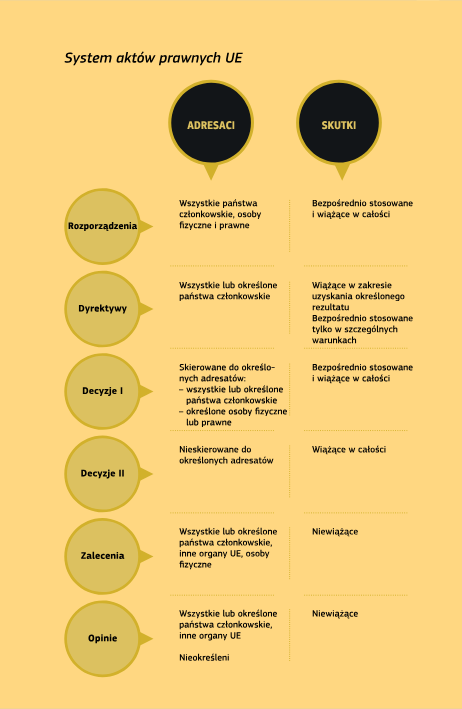 Przykłady
Rozporządzenie
https://eur-lex.europa.eu/legal-content/PL/TXT/HTML/?uri=CELEX:32014R0333&from=EN 
Dyrektywa
https://eur-lex.europa.eu/legal-content/PL/TXT/HTML/?uri=CELEX:32014L0094&from=PL 
Decyzja
http://ec.europa.eu/competition/state_aid/cases/261395/261395_1832262_134_2.pdf 
Zalecenia 
https://eur-lex.europa.eu/legal-content/PL/TXT/?uri=CELEX:32006H0962
Stosowanie prawa UE
Terytorialny zakres stosowania prawa UE
art. 355 TFUE i art. 52 TUE określają zakres zastosowania traktatów jako umów międzynarodowych
Zasada ogólna – traktaty obowiązują we wszystkich państwach członkowskich (art. 52 TUE).
Zasady obowiązywania traktatu w krajach i terytoriach zamorskich (tzn. nieeuropejskich) należących do państw członkowskich, jak również w terytoriach europejskich, które nie stanowią części terytorium państw członkowskich, lecz w odniesieniu do których państwa te posiadają określone wpływy uznane w prawie międzynarodowym (odpowiadają za ich stosunki zewnętrzne czy też faktycznie je kontrolują).
Zmiany terytorialne dotyczące państw członkowskich nie wymagają zmiany traktatów.
pojęcie "terytorium", do którego odnoszą się komentowane przepisy, należy rozumieć zgodnie z pojęciem, jakie termin ten posiada w prawie międzynarodowym publicznym (przestrzeń wodna i powietrzna)
Regiony o statucie specjalnym
Status specjalny oznacza, że na danym terytorium prawo UE lub polityki UE nie są stosowane w pełni. Wyłączenia terytoriów jest zwykle zawarte w traktatach akcesyjnych. 
Regiony peryferyjne - np.: francuskie departamenty zamorskie - Azory, Madera i Wyspy Kanaryjskie(PUE co do zasady obowiązuje, sąd krajowy znajdujący się na terytorium zamorskim, może kierować pytania prejudycjalne do TSUE- sprawa C-100-101/89 Kaefer i Procacci).
Terytoria zamorskie – załącznik II do TFUE (zasady stowarzyszenia pomiędzy UE a terytoriami zamorskimi określa dec. 2001/822.)
Grenlandia – od wyłączenia ze Wspólnoty PUE przestało tam obowiązywać
TFUE nie ma zastosowania do krajów i terytoriów zamorskich utrzymujących szczególne stosunki ze Zjednoczonym Królestwem Wielkiej Brytanii i Irlandii Północnej, które nie są umieszczone na wymienionej liście (Hongkong) 
Wyłączenia na podstawie art. 355 ust. 5
Konsekwencje zakresu terytorialnego obowiązywania PUE
Zgodnie z utrwalonym orzecznictwem TSUE art. 355 nie ogranicza zakresu zastosowania prawa unijnego do terytorium państw członkowskich Unii. Przepisy prawa unijnego mogą mieć np. zastosowanie do działalności realizowanej poza terytorium Unii, w tym do uregulowania stosunków pracy, o ile stosunek pracy wykazuje dostatecznie bliski związek z Unii (237/83 Prodest, pkt 6; 9/88 Lopes da Veiga, pkt 15 oraz C-60/93 Aldewereld, pkt 14). 
Postanowienia traktatu mają również zastosowanie do stosunków prawnych, które mogą zostać "zlokalizowane" na terytorium państw członkowskich z uwagi na miejsce, w którym zostały nawiązane, lub ze względu na miejsce, w jakim odnoszą skutek
Ochrona praw z drugiej części traktatów dla obywateli państw członkowskich UE na terytoriach zamorskich (sprawa C-300/04 Eman i Selinger)
Podmiotowy zakres obowiązywania PUE
Trzy zasadnicze grupy podmiotów, do których stosuje się prawo UE:
Instytucje, organy i jednostki organizacyjne UE,
Państwa członkowskie,
Jednostki (obywatele państw członkowskich - UE). 
*kwestia uzyskania obywatelstwa danego państwa członkowskiego pozostaje do regulacji krajowych (państwo samo ustala warunki nabycia i utraty obywatelstwa). Państwo może również ograniczyć stosowanie PUE dla danej grupy osób wchodzących w zakres jej jurysdykcji (np.: Wielka Brytania dla British Overseas Citizens).
Czasowy zakres obowiązywania PUE
Artykuł  53 [Czas trwania Traktatu] Niniejszy Traktat zawiera się na czas nieograniczony.
Niektóre traktaty akcesyjne zawierają wyłączenia stosowania określonych postanowień traktatów wobec przystępującego państwa na dany okres czasu (okresy przejściowe).
Możliwość czasowego zawieszenia stosowania pewnych postanowień PUE na podstawie art. 7 TUE w związku z uporczywym naruszaniem zasad określonych w art. 2 TUE.
Wykładnia PUE
Dualizm stosowania prawa unijnego – płaszczyzna krajowa sądów państw członkowskich oraz płaszczyzna ponadnarodowa z udziałem TSUE.
z zasady bezpośredniego obowiązywania i stosowania oraz bezpośredniej skuteczności wynika, że sądy krajowe musza wydawać swoje decyzje na podstawie PUE. 
Sądy krajowe dokonują ustaleń faktycznych i walidacyjnych, a potem dokonują subsumcji i wydają decyzję. Nie są uprawnione do interpretacji przepisów budzących wątpliwości.
Wiążąca wykładnia PUE należy do kompetencji TSUE. Wykładnia odbywa się na podstawie art. 267 TFUE (pytania prejudycjalne): 
„Trybunał Sprawiedliwości Unii Europejskiej jest właściwy do orzekania w trybie prejudycjalnym:
a)o wykładni Traktatów;
b)o ważności i wykładni aktów przyjętych przez instytucje, organy lub jednostki organizacyjne Unii.”
Orzeczenie TSUE wiąże formalnie sąd, który wystąpił z pytaniem, a nieformalnie inne sądy spotykające się z podobnym stanem faktycznym i prawnym.
Wykładnia językowa
Ustalenie znaczenia normy prawnej na podstawie analizy znaczeniowej i konstrukcyjnej sformułowań zawartych w przepisie.
W PUE pojęcia mogą mieć „unijne” znaczenie autonomiczne i należy je stosować jednolicie na terenie wszystkich państw członkowskich (np.: pracownik, przedsiębiorstwo).
Wielojęzyczność PUE – wielość wersji językowych (art. 55 TUE). Wszystkie wersje językowe mają taką samą wagę. W przypadku rozbieżności dokonuje się wykładni porównawczej kilku wersji językowych. 
Ze względu na zasadę jednolitej wykładni prawa UE tekst aktu prawa wtórnego nie powinien być poddawany analizie z pominięciem innych autentycznych wersji językowych.
Wykładnia systemowa
Ustalenie znaczenia normy prawnej na podstawie miejsca jej usytuowania w systematyce danego aktu prawnego, danej gałęzi czy systemu prawa. 
Sąd krajowy bierze pod uwagę całokształt prawa UE (pierwotne także niepisane, oraz  wtórne, także o charakterze soft law). 
Jeżeli występują rozbieżności pomiędzy obowiązującym prawek krajowym a prawem UE sąd krajowy dokonuje wykładni prounijnej. Jeżeli nie jest ona w stanie usunąć rozbieżności to zgodnie z zasadą pierwszeństwa sąd nie stosuje normy prawa krajowego niezgodnej z PUE w tym konkretnym przypadku. 
TSUE wykładnię systemową dokonuje na podstawie całokształtu przepisów UE, uwzględniając hierarchiczne więzi między normami unijnymi (prawo pierwotne -> wtórne) oraz zasady ogólne (aksjologia).
Wykładnia celowościowo-funkcjonalna
Uwzględnienie celu jaki przyświecał prawodawcy przy ustanawianiu danej regulacji i ustalanie takiego znaczenia normy, która najdalej realizuje te zamierzenia.
Odwołanie do celu traktatowego („ducha traktatów”).  
Podejście statyczne – odwołanie do genezy powstania danego aktu prawnego, np. odwołanie do prac przygotowawczych (dla prawa pochodnego)
Podejście dynamiczne – ewolucyjny charakter prawa UE, uwzględnienie celu aktualnego prawodawcy
Effect utile – wykładnia efektywna – w razie kolizji interpretacyjnej podmiot podejmujący decyzję powinien preferować znaczenie umożliwiające osiągniecie najpełniejszej efektywności PUE (większe znaczenie przy byłej strukturze filarowej).
Zasada pierwszeństwa PUE (supremacji)
Brak postanowień wprost w traktatach o relacji prawa krajowego i prawa unijnego
Traktat z Lizbony Deklaracja Konferencji nr 17 „ zgodnie z utrwalonym orzecznictwem TSUE, Traktaty i prawo przyjęte przez Unię na podstawie Traktatów mają pierwszeństwo przed prawem Państw Członkowskich na warunkach ustanowionych przez wspomniane orzecznictwo” a więc Traktat z Lizbony pośrednio potwierdza zasadę pierwszeństwa.
Powiązane z art. 288 TFUE (moc rozporządzeń) oraz art. 4 ust. 3 TUE (zasada lojalności).
Orzecznictwo – Costa v. ENEL 
W odróżnieniu od zwykłych umów międzynarodowych Wspólnota stworzyła swój własny system prawny, który staje się częścią prawa krajowego i który sądy krajowe mają obowiązek stosować. 
Państwa członkowskie ustanawiając Wspólnotę nieograniczoną w czasie, wyposażoną we własne instytucje i podmiotowość prawnonarodową oraz powierzając jej część swoich kompetencji stworzyły system prawny wiążący zarówno same państwa, jak i ich obywateli.
„litera i duch Traktatu” czynią niemożliwym by państwa członkowskie przyznawały pierwszeństwo nad prawem unijnym normom krajowym.
Konieczność jednolitego stosowania prawa UE. 
Zakres zasady pierwszeństwa PUE obowiązuje do wszelkich norm prawa krajowego niezależnie od ich pozycji w krajowej hierarchii źródeł prawa (także przepisy Konstytucji krajowych) – wyrok TSUE w sprawie Internationalne Handelsgesellschaft mbH oraz tego kiedy weszła w życie - wyrok TSUE w sprawie Simmenthal.
Skutki zasady pierwszeństwa dla przepisów prawa krajowego
Pierwszeństwo stosowania, a nie obowiązywania - Sąd krajowy odmawia zastosowania sprzecznej z wspólnotową normy prawa krajowego. Oznacza to, że sąd nie rozstrzyga o nieważności przepisu prawa krajowego. Takie rozstrzygnięcie byłoby niemożliwe w porządkach prawnych wielu państw członkowskich, przekraczałoby kompetencje sądu. Sąd nie rozstrzyga o obowiązywaniu przepisu, a jedynie odmawia jego zastosowania.
Istnienie w krajowym porządku prawnym normy sprzecznej z PUE, również pominiętej przez sąd, jest także niezgodne z zasadą pierwszeństwa. Nakaz uchylenia prawa krajowego sprzecznego z prawem wspólnotowym jest skierowany do innych niż sądy organów krajowych.
Wyjątek - wyłączenie spod zasady pierwszeństwa określonych przepisów krajowych, które zostały ustanowione przez państwo w celu realizacji i wywiązania się z praw i obowiązków wynikających z podpisanych przez dane państwo umów międzynarodowych. Wyjątek ten dotyczy umów zawartych przed przystąpieniem państwa do Unii Europejskiej. Stanowi nakaz dla państwa podjęcia wszelkich kroków w celu usunięcia zaistniałych sprzeczności, co najczęściej oznacza konieczność wypowiedzenia umowy międzynarodowej.
Obowiązywanie/stosowanie bezpośrednie
PUE stanowi część porządku prawnego państw członkowskich tzn. obowiązuje bezpośrednio może być powoływane jako źródło praw i obowiązków zarówno organów państwowa lub Unii, jak i jednostek tzn. może być stosowane bezpośrednio.
Kryteria bezpośredniego stosowania- norma prawa unii musi być:
wystarczająco jasna i precyzyjna, aby nadała się do stosowania przez sąd lub inny organ 
bezwarunkowa- jej stosowanie nie może być uzależnione od swobodnego uznania organu ją stosującego – Unii lub państwa członkowskiego 
zupełna/ kompletna (prawnie perfekcyjna) – jej wykonanie nie może zależeć od późniejszych środków wykonawczych przyjmowanych przez państwa członkowskie lub instytucje Unii.
Obowiązywanie/stosowanie/skutek bezpośredni
Skutek bezpośredni
Norma jest bezpośrednio skuteczna jeśli przyznaje jednostce prawa, które mogą być dochodzone przed sądem krajowym w stosunkach:
jednostka- państwo (wertykalnych)
jednostka – jednostka (horyzontalnych)
Warunki, jakie muszą być spełnione:
norma musi być częścią porządku prawnego państwa (bezpośrednio obowiązywać) 
musi nadawać się do bezpośredniego stosowania
jasna i precyzyjna
bezwarunkowa (niewymagająca podejmowania dodatkowych działań przez państwa lub instytucje UE)
zupełna / kompletna (prawnie perfekcyjna)
Skutek wertykalny - gdy jednostka może powołać się na normę przeciwko państwu. Stosunek wertykalny charakteryzuje się nierównością podmiotów, podporządkowanie jednostki państwu.
Skutek horyzontalny - gdy jednostka może powołać się na przeciwko innej jednostce, w przypadku gdy Traktat zawiera normy, które rodzą nie tylko prawa dla jednostek ale także obowiązki.
Skutek bezpośredni - rozporządzenie
Art. 288 TFUE – „Rozporządzenie ma zasięg ogólny. Wiąże w całości i jest bezpośrednio stosowane we wszystkich Państwach Członkowskich.”
Przepisy rozporządzeń mają przymiot bezpośredniej stosowalności (stają się automatycznie częścią krajowych porządków prawnych), co wynika z TFUE.
Nie oznacza to od razu, że zawsze są bezpośrednio skuteczne. Jest to bowiem zależne od tego, czy spełniają ogólne warunki bezpośredniej skuteczność.
Przepisy rozporządzenia powinny być jasne, precyzyjne i niepozostawiające władzom, które mają je stosować, żadnej kompetencji do działania na zasadzie uznaniowej. (wyroki TSUE w sprawach Variola czy Schluter).
Rozporządzenia mają być skuteczne w układzie wertykalnym i horyzontalnym.
Rozporządzenie: 1. ujednolica prawo 2. działa natychmiastowo, stając się w momencie wejścia w życie częścią prawa krajowego 3. ustanawia prawo powszechnie obowiązujące 4. transpozycja rozporządzeń nie jest co do zasady dopuszczana – ponieważ narusza wspólnotowy/charakter prawa unii.
Skutek bezpośredni – dyrektywa (1/2)
Zobowiązanie osiągnięcia rezultatu - dyrektywa określa na poziomie unijnym rezultat, który musi być osiągnięty najpóźniej wraz z upływem wyznaczonego terminu implementacji dyrektywy.
Art. 288 TFUE „Dyrektywa wiąże każde Państwo Członkowskie, do którego jest kierowana, w odniesieniu do rezultatu, który ma być osiągnięty, pozostawia jednak organom krajowym swobodę wyboru formy i środków.”.
Problematyczna kwestia bezpośredniej skuteczności w przypadku braku lub wadliwej transpozycji do porządku krajowego.
Państwo nie może wyciągać korzyści z własnego bezprawnego zachowania. Argument estoppel – państwo nie może odnosić korzyści z własnego bezprawnego zachowania, polegającego na niedokonaniu transpozycji dyrektywy lub nieprawidłowej transpozycji (np.: TSUE w sprawie 148/778 Ratti).
Przyjęcie środków krajowych w postaci implementacji nie wyczerpuje skutków dyrektywy. Państwa członkowskie pozostają zobowiązane do zapewnienia pełnego zastosowania dyrektywy także po jej implementacji.
Stan implementacji dyrektyw przed upływem wyznaczonego terminu ma głównie znaczenie dla państw członkowskich, gdyż to na nich ciąży obowiązek implementacyjny. Prawidłowe jego wypełnienie następuje przez zakończenie wszystkich działań implementacyjnych wraz z upływem terminu wyznaczonego w dyrektywie oraz przez powstrzymanie się przez państwo członkowskie od wszystkich działań, które mogłyby temu przeszkodzić.
Implementacja - wszystkie niezbędne działania, które zapewnią warunki dla efektywnego stosowania i przestrzegania PUE. Najważniejszą cechą tego procesu jest zmiana adresata norm dyrektyw wraz z upływem terminu ich implementacji.
Skutek bezpośredni – dyrektywa (2/2)
Normy dyrektywy, tak jak inne normy unijnego prawa pierwotnego i wtórnego, obowiązują od momentu ich wejścia w życie. Natomiast ich stosowanie w krajowym porządku prawnym jest uzależnione od stopnia prawidłowości implementacji. Jeśli jest ona prawidłowa, nie ma potrzeby stosować PUE bezpośrednio lub pośrednio.
Skutek wertykalny – państwo a jednostka – TAK, jednostki mogą powołać się przed sądem krajowym przeciwko państwu na jasne i precyzyjne postanowienia dyrektywy, wtedy gdy pełne zastosowanie dyrektywy nie jest zapewnione (brak lub nieprawidłowa implementacja) oraz gdy właściwie implementujące środki krajowe nie są stosowane w sposób zapewniający osiągnięcie celu dyrektywy.
Skutek horyzontalny – jednostka a jednostka – NIE, skoro dyrektywy są kierowane do państw członkowskich to nie mogą tworzyć praw i obowiązków dla jednostek. Na postanowienia dyrektywy, która nie została implementowana (lub została implementowana niewłaściwie) jednostki nie mogą powołać się przed sądem krajowym, jeżeli zobowiązanym wobec niej byłaby inna jednostka (np.: wyrok TSUe w sprawie Faccini Dori).
Obowiązki państw wobec transpozycji dyrektywy
Pośrednia skuteczność dyrektyw
wykładnia prounijna, tj. interpretacja prawa krajowego w świetle brzmienia oraz celu dyrektywy, po to, by osiągnąć rezultat, o którym mowa w art. 288, stanowi obowiązek dla sądów krajowych i organów administracji. 
Efektywność dyrektywy przy zastosowaniu wykładni prounijnej jest zapewniana pośrednio, za pomocą norm krajowych, a nie bezpośrednio skutecznych norm dyrektyw. Wykładnia prounijna nie może prowadzić do substytucji norm krajowych i unijnych przez krajowy organ sądowy. 
Interpretacja prawa krajowego tak dalece jak jest to możliwe z kompetencji dyskrecjonalnych sądów krajowych.
Zasada skutku pośredniego dotyczy interpretacji wszystkich aktów prawa krajowego, niezależnie od czasu wejścia w życie, czy związku z implementacją dyrektywy.
Jeżeli nie istnieją normy prawa krajowego z zakresu regulowanego przez dyrektywę, wtedy interpretacja prounijna będzie utrudniona (lub niemożliwa) ze względu na nieistnienie norm, które można byłoby poddać takiej wykładni. 
Obowiązek interpretacyjny  nie może naruszać ogólnych zasad prawa takich jak np.: zasada nieretroaktywności, pewności prawa.
Bezpośredni skutek dyrektywy w relacji triangularnej
Bezpośrednie stosowanie dyrektywy może skutkować negatywnym skutkiem dla jednostki, jeśli wystąpi bezpośredni skutek dyrektywy w relacji o charakterze triangularnym.
Dookreśla się tu konsekwencje bezpośredniego skutku dyrektywy dla podmiotów trzecich niebędących stroną postępowania głównego.
Występuje gdy zastosowanie dyrektywy w relacji wertykalnej (państwo – jednostka) wpływa na sytuację prawną podmiotu trzeciego niebędącego stroną tego postępowania (pogorszenie sytuacji prawnej czy faktycznej).
Nie powołuje dyrektywy, aby z niej wywieść konkretne prawo czy obowiązek innej jednostki, lecz po to, aby kwestionować skuteczność prawa, które miałoby być do niej zastosowane. Powołuje się przy tym na fakt naruszenia prawa przez państwo. Ten fakt wywołuje incydentalne skutki w stosunkach horyzontalnych. 
Np.: wyrok TSUE w sprawie Wells C-201/02 – Pani Wells zarzuciła przed sądem krajowym wydanie pozwolenia na budowę i przemysłowe wykorzystanie terenu w pobliżu jej domu bez uwzględnienia przepisów dyrektywy w sprawie oceny skutków wywieranych przez niektóre przedsięwzięcia publiczne i prywatne na środowisko. Dyrektywa została nieprawidłowo implementowana. W związku z tym pozwolenie na budowę zostało wydane z naruszeniem prawa UE. TSUE uznał, że nie można odmówić powódce zastosowania przepisów dyrektywy. Państwo członkowskie zostało zobowiązane do unieważnienia bezprawnej decyzji.
P
J2
J1
Skutek bezpośredni decyzji
Art. 288 TFUE - Decyzja wiąże w całości. Decyzja, która wskazuje adresatów, wiąże tylko tych adresatów.
Adresatem decyzji mogą być zarówno państwa członkowskie jak i jednostki. 
decyzje mogą mieć bezpośredni skutek, jeśli adresowane są do kraju UE. Trybunał Sprawiedliwości uznaje tylko bezpośredni skutek wertykalny (wyrok z 10 listopada 1992 r., Hansa Fleisch).
Z traktatowej definicji decyzji wynika bowiem, że decyzja zawiera postanowienia wystarczająco jasne, precyzyjne i bezwarunkowe, które nie pozostawiają państwu członkowskiemu żadnego marginesu uznania.
Decyzji musi dla bezpośredniego skutku spełniać ogólne warunki bezpośredniej skuteczności (jasność, precyzyjność, bezwarunkowość).
Odpowiedzialność odszkodowawcza
Uprawnienie dla jednostek do dochodzenia odszkodowania od państwa członkowskiego, które swoim bezprawnym działaniem lub zaniechaniem spowodowało szkodę po stronie tejże jednostki.
Zasada sformułowana w orzeczeniu TSUE w sprawach C-6/90 i C-9/90 Francovich i Bonifaci i in. v. Włochy – niedopełnienie przez Włochy obowiązku implementacji dyrektywy przewidującej ochronę pracowników w razie niewypłacalności pracodawcy.
Do obowiązków sądów krajowych należy ochrona uprawnień jednostek oraz zapewnienie pełnej skuteczności tych uprawnień w krajowym porządku prawnym. Pełna skuteczność PUE byłaby ograniczona, gdyby jednostki nie mogły uzyskać odszkodowania, gdy ich prawa są naruszane w wyniku złamania prawa unijnego przez państwo.
Przesłanki odpowiedzialności:
Przyznanie praw jednostkom przez dyrektywę,
Możliwość ustalenia treści uprawnień na podstawie przepisów dyrektywy,
Związek przyczynowy między naruszeniem obowiązku przez państwo a szkodą poniesioną przez jednostkę.
Kazus 1 – skuteczność dyrektywy
W grudniu 2008 r. PE wraz z Radą przyjęły dyrektywę tworzącą nowe uprawnienia konsumenckie w zakresie umów zawieranych z podmiotami gospodarczymi. Zważywszy na fakt,  iż kwestie objęte zakresem dyrektywy należą do materii, w których kompetencje UE są dzielone z państwami członkowskimi wspomniane instytucje stosując zasadę pomocniczości podjęły regulacje mające na celu jedynie minimalną harmonizację prawa krajowego państw członkowskich. Z tego względu szereg przepisów dyrektywy ma bardzo ogólny charakter. Zgodnie z postanowieniami dyrektywy jednakowy dla wszystkich państw termin implementacji do prawa krajowego ustalono na dzień 30.06.2010 r. W dniu 3.07.2010 r. „Contractalis” będący obywatelem państwa członkowskiego „Palicos” postanowił zawrzeć umowę ze spółką „Artistic” będącą w 60% własnością skarbu państwa „Palicos”. Już po zawarciu umowy „Contractalis” stwierdził, że umowa nie spełnia wszystkich wymogów przewidzianych w postanowieniach dyrektywy. W szczególności dotyczyło to warunków zawarcia umowy, wysokości opłat manipulacyjnych oraz procedury rozwiązania umowy. „Contractalis” bezskutecznie wezwał spółkę „Artistic” do dokonania odpowiednich zmian w postanowieniach umowy. Biorąc pod uwagę postanowienia dyrektywy „Contractalis” wniósł do sądu krajowego powództwo o unieważnienie umowy.
Czy „Contractali” może powołać się na postanowienia dyrektywy?
Czy sytuacja byłaby odmienna gdyby „Artistic” było w 100 % własnością podmiotów prywatnych?
Czy sytuacja byłaby odmienna, gdyby umowa została zawarta 20.06.2010 r.?
Czy sytuacja byłaby odmienna gdyby dyrektywa została częściowo wdrożona do prawa krajowego państwa „Palicos”?
Kazus 2 – skuteczność dyrektywy
Pani D. w styczniu 1989 r. została zaczepiona na dworcu w Mediolanie przez przedstawiciela firmy I. oferującej kursy języków obcych. Zawarła z nim umowę (na dworcu, poza siedzibą przedsiębiorstwa) na zakup korespondencyjnego kursu języka angielskiego. Po kilku dniach poinformowała I. o odstąpieniu od umowy;  w związku z tym nie uiściła żadnych opłat. Kilka miesięcy później została poinformowana przez I. o przeniesieniu roszczenia o zapłatę za kurs na firmę windykacyjną R.  Pani D. w liście do R. potwierdziła wycofanie się z umowy, powołując się na dyrektywę 85/577 w sprawie ochrony konsumentów w stosunku do umów zawieranych poza siedzibą przedsiębiorstwa (np. sprzedaż akwizycyjna). Dyrektywa przewiduje m.in. możliwość odstąpienia przez konsumenta od takiej umowy, bez podania przyczyny, w ciągu 7 dni od daty zawarcia umowy. Włochy nie implementowały jednak dyrektywy w terminie, który upływał w grudniu 1987 r. (dokonano tego dopiero na początku 1992 r.).  Firma R. wystąpiła do sądu włoskiego z roszczeniem o zapłatę przeciwko pani D., która przed sądem znów powołała się na dyrektywę. 
Kto ma rację w sporze?
Jakie w teorii rozwiązanie mógłby zastosować sąd krajowy w tej sprawie, by pomoc Pani D.?
Jaką sprawę omawianą na zajęciach opisuje ten kazus?
Kazus 3 - rozporządzenie
Państwo członkowskie dokonało implementacji do prawa krajowego postanowień rozporządzenia PE i Radu UE. Właściwy instrument prawa krajowego modyfikował jednak uprawnienia osób fizycznych przyznane na mocy rozporządzenia, co w praktyce oznaczało ich ograniczenie. W związku z tym pani Grażyna, obywatelka innego państwa członkowskiego, nie mogła skorzystać z praw jej przysługujących na mocy rozporządzenia. Postanowiła jednak powołać się na przepisy rozporządzenia w toku procedury sądowej przed sądem krajowym tego państwa członkowskiego.
Czy pani Grażyna może powołać się na postanowienia rozporządzenia przed sądem krajowym?
Czu państwo członkowskie może powielać postanowienia rozporządzeń do prawa krajowego?